Okullarda Gözlem (1)
Prof. Dr. Selahiddin Öğülmüş
Ne kadar iyi bir gözlemcisiniz?
Kavşaklardaki trafik lambalarında yukarıdan aşağıya doğru sırasıyla hangi renkler yer almaktadır?
Türkiye’de il sayısı kaçtır?
ABD’deki Özgürlük Anıtında, meşale, heykelin hangi elindedir?
ABD bayrağının en üst çizgisi kırmızı mı yoksa beyaz mı?
FM radyo kanalında en küçük MHz kaçtır?
Su ile dolu bir lavabo açılıp su boşalmaya başladığında sular hangi yöne doğru (saat yönünde veya tersi yönde) kıvrılarak boşalır?
Ne kadar iyi bir gözlemcisiniz?
7. “Sigara İçilmez” işaretindeki çizgi (slash) hangi yöne doğru eğimlidir (sola mı yoksa sağa mı?)
8. Kadınların gömleğinin düğmesi hangi taraftadır? (düğmeler gömleğin sağında mı solunda mı?)
9. Kitaplarda genellikle sol taraftaki sayfalara mı yoksa sağ taraftaki sayfalara mı çift sayı (sayfa numarası) verilmektedir?
10. Nüfus cüzdanınızda ebeveynlerinizden hangisinin adı önce (üst satırda) yazmaktadır?
Ne kadar iyi bir gözlemcisiniz?
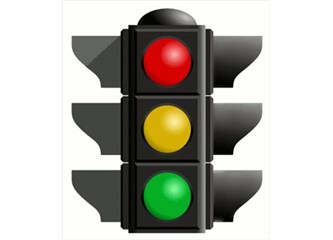 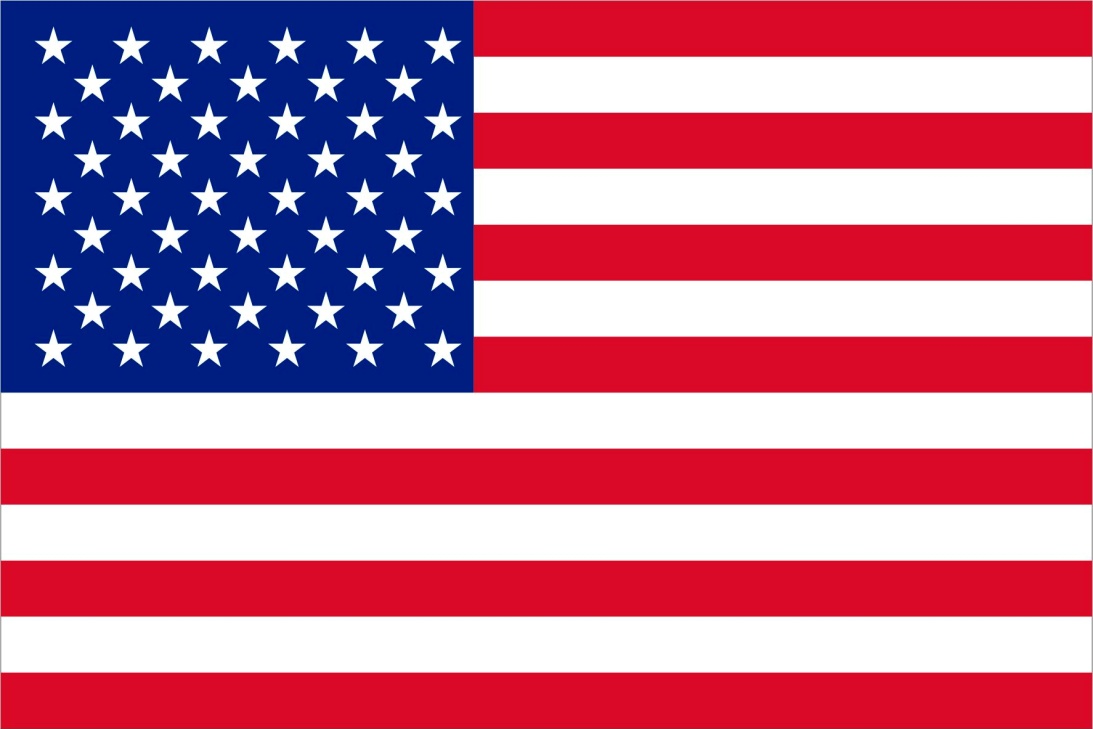 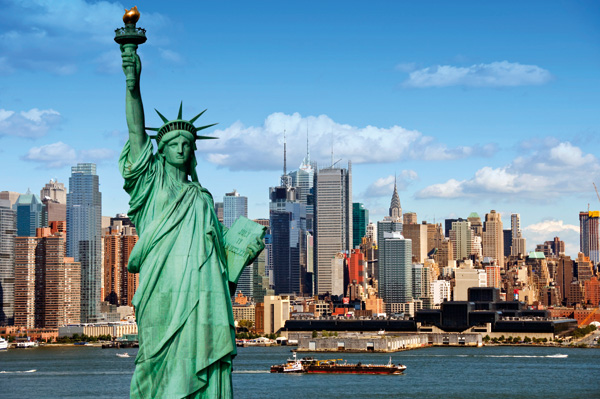 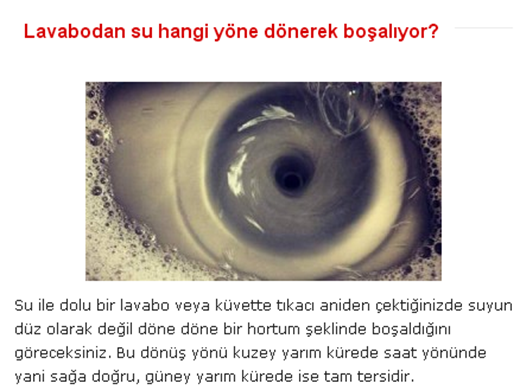 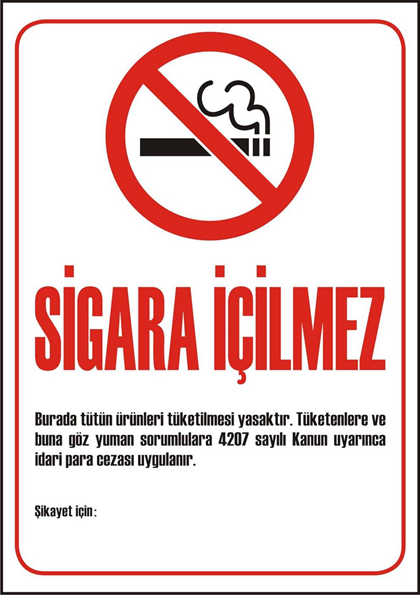 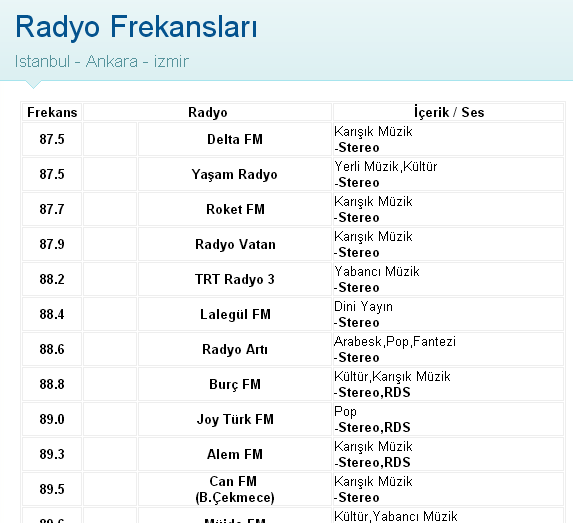 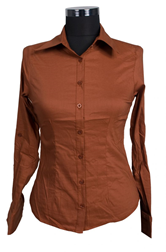 Gözlem: Tanımı ve kapsamı
Gözlem, yaşamın doğal akışı içerisinde kendiliğinden oluşan olayları ya da uygun koşulların gözlem öncesinde  araştırmacı / gözlemci tarafından düzenlendiği ortamlarda ortaya çıkan olayları o anda ve oluş sırasına göre incelemektir.
Gözlem: Tanımı ve kapsamı
Bir nesnenin, olayın ya da bir olgunun niteliklerini bilmek amacıyla, dikkatli ve planlı olarak ele alınıp incelenmesi, müşahede.
Gözlem, olayları oldukları esnada incelemektir.
İnceleme sonucu elde edilen değer.
Çeşitli araç ve gereçler yardımıyla olayların nedenlerini anlamak için uygulanan bilimsel yöntem. 
Bir yazı ya da eseri yazmaya başlamadan önce konusuyla ilgili gerekli bilgi, deney, inceleme ve araştırma yapma işi. 
Bir gökcismini ya da olayını çıplak gözle ya da bir araç yardımıyla izleyerek görülen değerleri saptama işlemi, rasat.
Gözlem: Tanımı ve kapsamı
Gözlem, düşünme sürecinin ilk aşamasıdır; gözlem, hatırlama, tanıma, karşılaştırma, sınıflandırma, yordama, denence geliştirme, uygulama
Gözlem, doğru bilgiye ulaşmanın yollarından biridir
Gözlemci, olaylar ve olgular arasındaki düzenliliklerin saptanmasını amaçlar
Gözlem sistematik, güvenilir ve geçerli olmalıdır.
Aynı sınıfı veya öğrenciyi gözlemleyen birden fazla gözlemci aynı şeyleri gözlemleyebilmelidir.
Gözle, yorumla ve raporlaştır!
Gözlem, planlı ve amaçlı bir etkinliktir
Gözlemler amaçlı olmalıdır; gözlemci ne gözlemleyeceğini önceden kararlaştırmalı, hazırlıklarını buna göre yapmalıdır.
Gözlemin önemi
Olaylar arasındaki düzenlilikleri saptanması açısından önemlidir.
Gözlem, geribildirim almak için önemlidir.
Geribildirim olmadan mesleki gelişim olmaz!
Gözlem
Gözlem bütün duyuları kullanmayı gerektirir
Gözlem ve yorum (çıkarsama) aynı şey değildir
Gözlem, belli bir ölçüde hata içerebilir
Dikkat ve Gözlem
Gözlem, değerlendirme veya yargılama içerdiği için tehdit edici ve kaygı uyandırıcı olabilmektedir.
Özgüven eksikliği de gözlenen kişide kaygı yaratabilir
Dikkat ve Gözlem
Eğitim ortamlarında bir gözlemci; davranışları, davranışların oluşum sırasını, sıklığını, verilen tepkileri, yol açtığı duyguları, vb. gözlemleyebilir.
Dikkat ve Gözlem
Gözlemci, “doğrudan” ve “dolaylı” gözlem hakkında bilgi sahibi olmalı, bunları ayırt edebilmeli ve uygun şekilde kullanabilmelidir
Gözlemcinin farkındalık düzeyi artırılmalı. Böylece önyargılarının etkisinden kurtulabilir. Bu amaçla gözlemci kendi davranışlarını da gözlemlemelidir. Örneğin bir öğretmen başarısız öğrencilere karşı yanlı davranıyor olabilir.
Gözlem
Seçici dikkat, algıda seçicilik, zihinsel kurulum ve ilk izlenimler, gözlemcinin dikkat etmesi gereken önemli faktörlerdir.
Gözlem Türleri
Gözlem;
Doğrudan veya dolaylı olabilir
Sistemli veya sistemsiz olabilir
Yapılandırılmış veya yapılandırılmamış olabilir
Her bir gözlem türünün avantajları ve dezavantajları vardır.
Gözlemci Rolleri:Gözlemle, Yorumla, Raporlaştır!
Tam Katılımcı (Complete participant)
Bir Gözlemci olarak katılımcı (participant as observer)
Katılımcı olarak gözlemci (Observer as participant
Tam gözlemci (Complete observer)
Gözlemin Üstün ve Zayıf Yanları
Gözlemin avantajları
Yaygın bir kullanım alanı vardır
Ekonomiktir
Hem gruplar hem bireyler için kullanılabilir
Doğal koşullar altında bilgiye erişilebilir
Gözlemin dezavantajları
Gözlemlenen kişiler etki altında kalabilirler
Gözlemcinin önyargıları gözlem sonuçlarını etkileyebilir
Uygun olmayan örneklemler gözlenmiş olabilir
Sonuçlar sadece gözlem anındaki durumu yansıtabilir
Gözlemci için öneriler:Gözlemde dikkat edilecek hususlar
Dikkatinizi toplayın
Gözlemleriniz sırasında spesifik bir kişi, etkileşim ya da etkinlik üzerinde odaklaşın. Yani "geniş açılı" bir lensle değil, "dar açılı" bir lensle gözlem yapın
İnsanların neler konuştuklarını hatırlamanıza yardımcı olacak "anahtar sözcükler" bulmaya çalışın.
Dikkatinizi, her görüşmenin başında ve sonunda konuşulanlar üzerinde toplayın.
Konuşmalara ya da gözleme ara verdiğinizde, konuşulanları ve gördüklerinizi zihninizde tekrar canlandırın.
Dikkat Becerisini Artırmaya Yönelik Alıştırmalar
Kalabalık bir mekanda uygun bir yerde durun, gelip geçenlere bakın. Ne giyiyorlar? Ne konuşuyorlar? Nasıl davranıyorlar? Birbirleriyle nasıl etkileşiyorlar?
Kendinizi bir “avcı” olarak hayal edin. O gün ne avlayacağınızı belirleyin ve avlamaya başlayın) Örneğin gün boyu duvar yazılarını ya da kırık pencereleri, yanlış park eden araçları, birbirleriyle tartışan kişileri, … avlayabilirsiniz. Farklı veya özgün sesler yakalamaya çalışabilirsiniz.
Daha sonra bunların nedenleri üzerine düşünebilirsiniz.
Dikkat Becerisini Artırmaya Yönelik Alıştırmalar
Kalabalık bir yerde durarak gelip geçenleri gözlemleyin. Birilerini seçin, dikkatlice inceleyin ve onun ayırt edici özelliklerinin neler olabileceğini tahmin etmeye çalışın. Kimdir? Ne iş yapmaktadır? Nerede oturmaktadır? Medeni durumu nedir? İlişkileri nasıldır? Daha sonra da niçin bu şekilde düşündüğünüzü, sizde bu şekilde düşünmeye hangi ipuçlarının yol açtığını bulmaya çalışın. 
Bu alıştırma önyargılarınızı fark etmenize ve farkındalık düzeyinizin artmasına yardımcı olabilir.
Dikkat Becerisini Artırmaya Yönelik Alıştırmalar
Yemek yerken yavaş yavaş ve iyice çiğneyerek yiyin. Bu esnada da yediklerinizin tadını, kokusunu, sertliğini ya da yumuşaklığını hissetmeye çalışın.  
Araba yerine yürümeyi tercih edin. Yürürken trafiğe, doğaya, mimari özelliklere, vb dikkat edin ve bunlar üzerinde düşünün.
Sevdiğiniz bir müzik dinlemek veya film seyretmek konsantrasyonunuzu bozar, dikkat edemezsiniz. Böyle durumlarda örneğin yönetmenin bu filmde ne tür bir mesaj vermek istediğini düşünebilirsiniz ya da müziğin yol açtığı duyguları keşfetmeye çalışabilirsiniz. Bu sizin dikkatinizin dağılmasına engel olur.
Okullarda Gözlem (2)
Prof. Dr. Selahiddin Öğülmüş
Gözlem
Gözlem bütün duyuları kullanmayı gerektirir
Gözlem ve yorum (çıkarsama) aynı şey değildir.
Gözlem, belli bir ölçüde hata içerebilir.
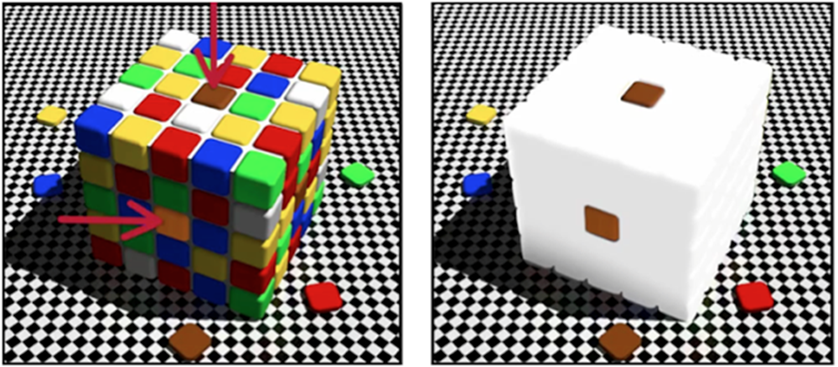 Gözlem neden önemlidir?
Her canlı, canlı varlığını sürdürmeye güdülenmiştir. Bunun için temel ihtiyaçlarını karşılaması ve çevreye uyum sağlaması gerekir.
Canlılar, ihtiyaçlarını karşılayabilmek için çevre ile etkileşime girmek zorundadırlar. İhtiyaçlarını karşılayacak olan şeyler çevrededir. 
Çevredeki canlı ve cansız bütün varlıkların «NE» olduklarının ve tekrar ihtiyaç duyulduğunda onların «NEREDE» bulunabileceğinin bilinmesi gerekir. Çevreye uyum sağlamak ve hayatta kalabilmek ancak bu koşullarda mümkündür.
İnsanın yaşadığı çevreye uyum sağlaması ve hayatta kalması günlük hayatında isabetli kararlar vermesine bağlıdır. İsabetli karar da ancak doğru bilgi ile mümkündür, zira yanlış bir karar bazen ölümcül olabilir.
Gözlem, doğru bilgiye ulaşmanın en temel yollarından biridir.
Olaylar ve olgular arasındaki düzenliliklerin saptanması gözlem yoluyla mümkündür
Gözlem neden önemlidir?
Beynimiz çevredeki her şeye dikkat edecek şekilde kurgulanmamıştır; eğer her şeye dikkat edecek olsaydık önemli şeyleri ayırt edemezdik. Önemli olanlı önemsiz olandan ayırt edebilmek için seçtiğimiz şeylere dikkat ederiz. O halde gözlem becerimizi artırmanın bir yolu, neleri göz ardı edeceğimizi öğrenmektir.
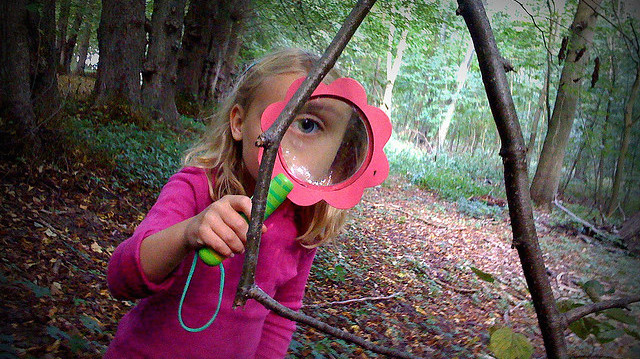 Gözlem: Nasıl?
Gözlem, doğrudan veya dolaylı; yapılandırılmış ya da yapılandırılmamış olabilir. Her bir gözlem türünün avantajları ve dezavantajları vardır.
Sistematik Gözlem
Her birey, kendisini kuşatan bir çevre içinde doğal birer gözlemcidir. Ancak gözlemlerimizin çoğu bilinçli olmadığı gibi, sistematik de değildir. 
Gözlem, 
açıkça belirlenmiş bir araştırma amacına hizmet ettiği, 
ayrıntılı bir şekilde planlandığı, 
sistematik bir biçimde kaydedildiği, ve 
güvenirliği ve geçerliği denetime konu olduğu zaman, bir araştırma aracı olur.
Sistematik Gözlem
Sistematik Gözlem
Bir veri toplama tekniği olarak katılımlı gözlem, algının seçici bir süreç oluşu ve algıların doğruluğuna güvenilemeyeceği, dolayısıyla da gözlemlerin öznel (subjective) olduğu eleştirilerine konu olmaktadır. 
Bu eleştirilerin haklı olup olmadığı  somut bir örnekle tartışılabilir: Yoğun bir kavşakta bir trafik kazasına tanık olan çok sayıda insanın ifadelerinin farklı olması.
Gözlemcinin farkında olması gereken faktörler
Seçici dikkat,
Algıda seçicilik, 
Zihinsel kurulum,
İlk izlenimler.
Bu fotoğrafta ne görüyorsunuz?
Ne görüyorsunuz?
Doğal Gözlem ve Psikolojide Ekolojik Yaklaşım
Doğal gözlem laboratuar dışında yani doğada yapılır ve aşağıdaki özellikleri içerir:
1. Araştırıcı, gözlediği görüngülere katkıda bulunmaz
2. Çoğunlukla amaç, belli denencelerin sınanması değildir.
3. Gözlemler olduğu gibi kaydedilir, yani aralarında seçim yapılmaz
Bağımsız değişkenin araştırmacı tarafından ayarlanması söz konusu değildir.
Özetle; doğal gözlemde gözlemci ile gözlenen olgu arasında yapay ya da önceden planlanmış hiçbir şey almamakta, kendiliğinden oluşan davranışlar anında kaydedilmekte; veriler, davranışı ve onu çevreleyen koşulları yani ortamı «yerinde» ve «psikologdan arınmış» biçimde yansıtmaktadır.
Gözlem: Nasıl?
Amatör ve profesyonel arasındaki fark: Gözlemlerin belli amaçlar çerçevesinde, planlı, sistematik ve eğitimli kişiler tarafından yapılması ya da amaçsızca, rast gele yapılması.
Sistematik Gözlem ile Günlük Gözlemler Arasındaki Temel Farklılık
Gözlemcinin bir planının olması
Gözlem teknikleri konusunda eğitim almış olması
Duyusal uyum ve kanıksama, gözlemlerimizi nasıl etkiler?
Dışarıdan bir gözlemci olmanın avantajları vardır: Bazen insanlar içinde bulundukları ortamda olup bitenleri kanıksadıkları için fark etmeyebilirler. 
Duyusal uyum, ağrı duyusu dışında diğer bütün duyular için geçerlidir.
Yaşamın farklı alanlarında gözlemin yeri
Polis akademisine kaydolan bir kişi bir olay yerini nasıl gözlemleyeceğini ve nasıl betimleyeceğini öğrenir. 
Tıp fakültesine kaydolan bir kişi, bir hastalığın belirtilerini ve olası nedenlerini teşhis etmek amacıyla bir hastayı nasıl inceleyeceğini ve nasıl dinleyeceğini öğrenir.
Peki öğretmen adayları?
Yaşamın farklı alanlarında gözlemin yeri
Öğretmen adayları öğretmen yetiştiren programlara katılırken genellikle öğretmenliğin ne olduğunu bildiklerini düşünürler. Öğretmen adaylarının diğer mesleklerden farklı olarak böyle bir düşünceye sahip olmalarının temelinde, üniversiteye gelinceye kadar geçen süre içerisinde hayatlarının en az 11-12 yılını ilk ve orta öğretim okullarında geçirmiş olmaları ve bu süre boyunca dolaylı olarak veya doğrudan okullarda ne olup bittiğini gözlemlediklerini düşünmeleri olgusu bulunmaktadır. Oysa öğretmen adaylarının okullarda olup bitenlerle ilgili düşünceleri genellikle yanlıştır
Eğitim ortamlarında etkili bir gözlemci olmak için yapmanız gerekenler
Gözlemek (observe)
Farkına varmak (notice)
Önemli şeyleri ayırt etmek (notate)
Öngörüde bulunmak (predict)
Bazı çıkarımlar veya sonuçlar üretmek (generate)
Çözümlemek (analyze)  
Durumu eleştirel bir bakışla gözden geçirmek (critique)
Düşünceleri ifade etmek (reflect)